Розвиток пам’яті та уваги
Підготувала: Валентина Панченко
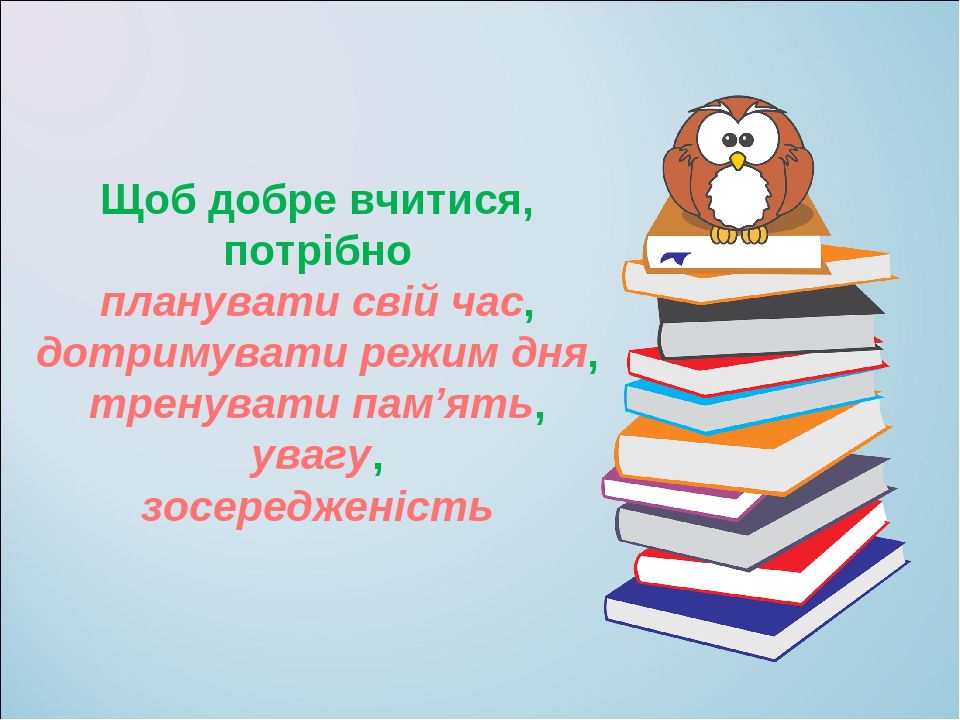 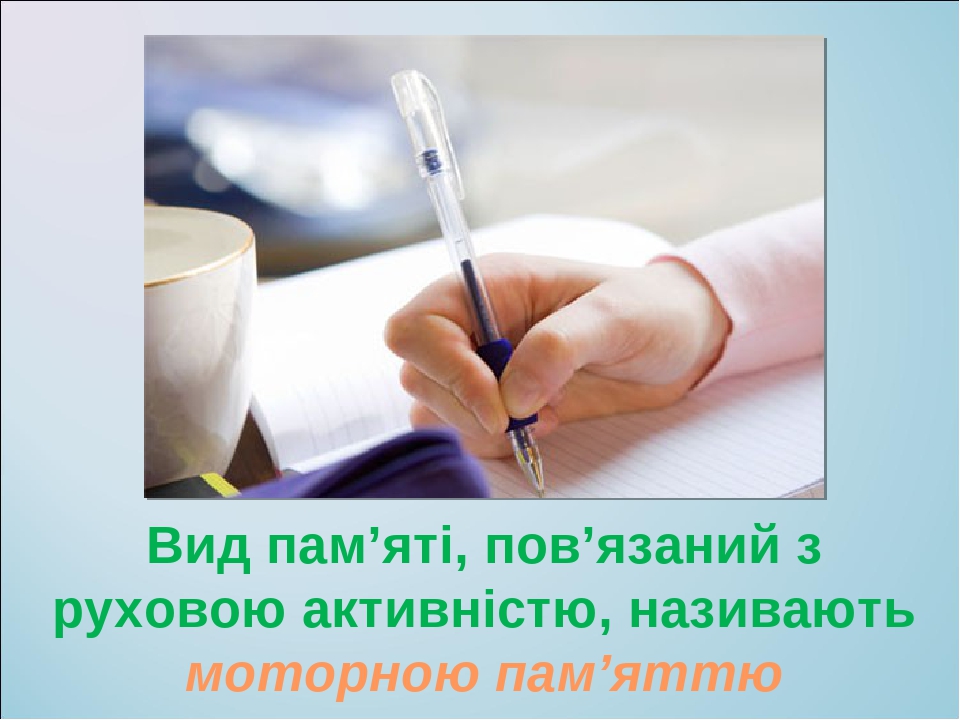 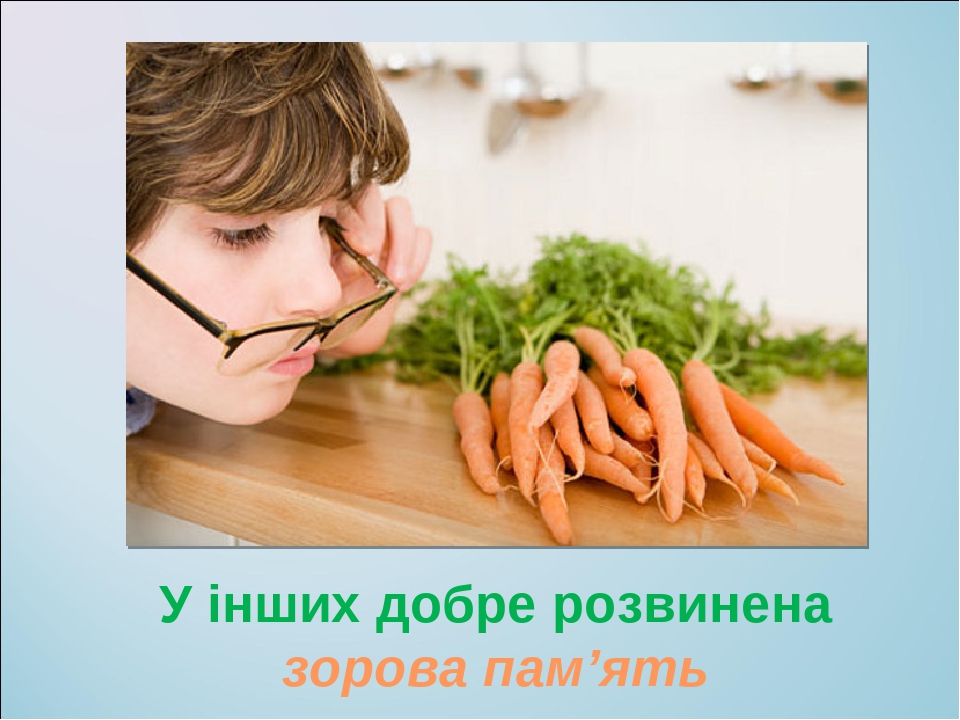 Тренуємо пам’ять
Тренуємо пам’ять
Гра «Античас»
Сробуйте скасти невелику розповідь на тему «Прогулянка на природу», описуючи всі події в ній у зворотному порядку.

Вправа «Концентрація на завданні»
 Промовляйте слова навпаки. Вимовляйте їх, не дивлячись на папір.
	Ніс – Сін. Дар – Рад. Шахмати – Итамхаш.
	Любов – Вобюл. Піаніно – Онінаіп. Хмарочос – Сочорамх.
Тренуємо увагу
Тренуємо увагу
Якомога швидше знайди в табличці всі числа в порядку їх зростання
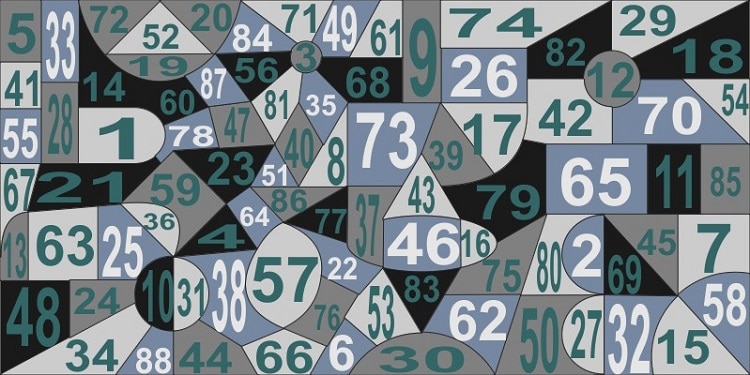 Тренуємо увагу
Запам’ятай і розстав крапки
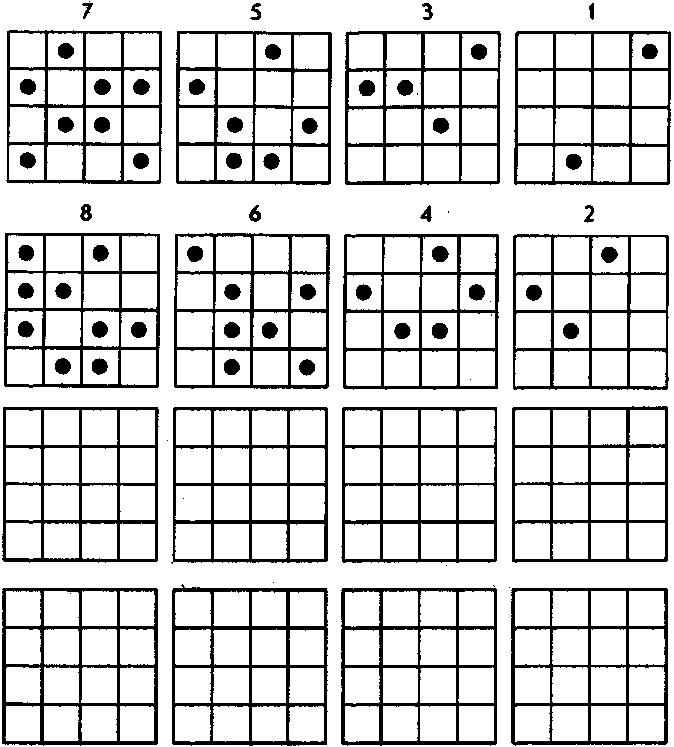 Тренуємо увагу
Якомога швидше знайди в табличці всі числа в порядку їх спадання
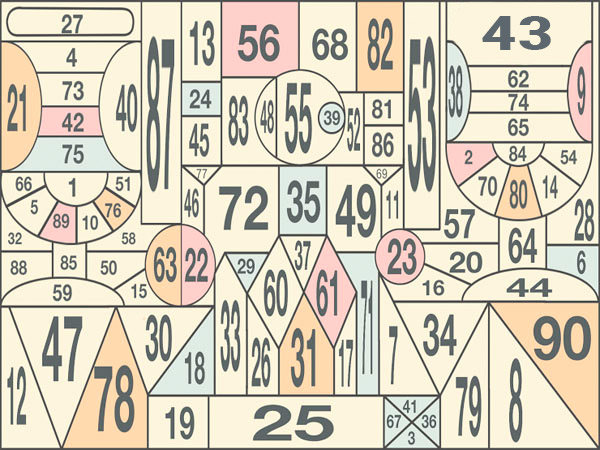 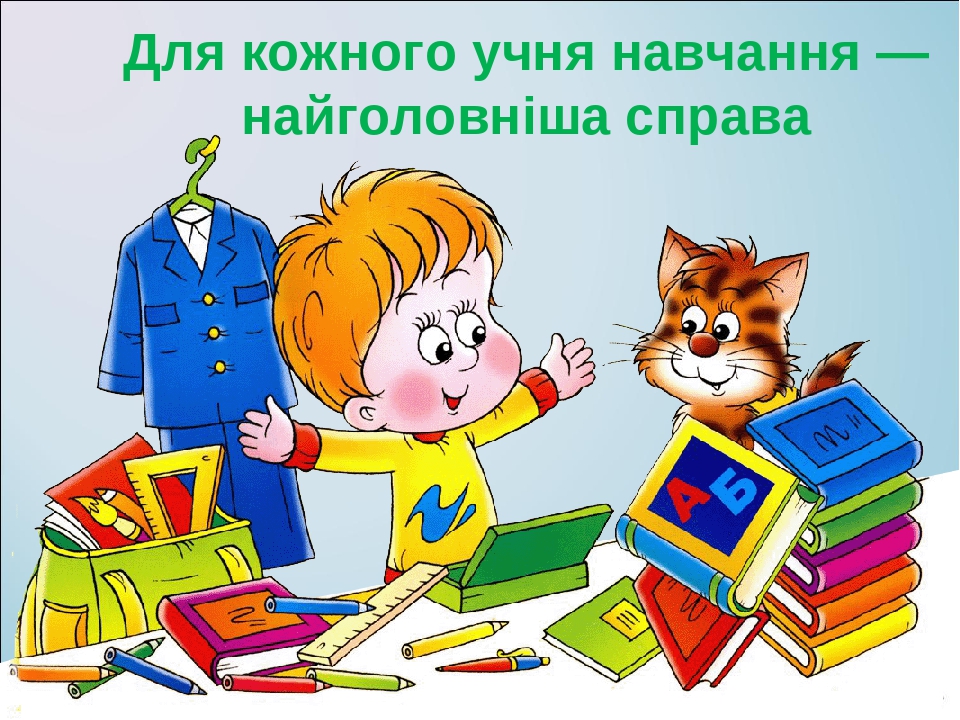